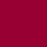 Workshop on Erroneously-Filed Elements and Parts
GenevaJune 19, 2018
Claus MatthesWIPO
2
The Problem (1)
Different interpretation by ROs and DOs of Rules 4.18, 20.5 and 20.6
Resulting in different practices where:
applicant files complete application, but with wrong description and/or wrong set of claims
applicant requests incorporation by reference of “correct” description and/or “correct” set of claims as contained in priority application as a “missing part” 
in order to amend application (at a later stage) by replacing wrongly filed description and/or claims with equivalent “correct” versions as contained in the priority application
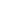 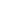 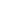 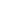 3
The Problem (2)
Some Offices: practice not permissible
by definition, term “missing” requires that some part of the description or the claims was missing but other parts of those elements had been filed
incorporation by reference of a “missing part” requires that “missing part” which is to be incorporated indeed “completes” an incomplete element rather than replacing it completely
4
The Problem (3)
Other Offices: practice permissible
if not: applicant who did not include any claim(s) and/or any description would be better off (incorporation of missing element) than applicant who attempted to file description or claims but who, by mistake, files the wrong claims and/or wrong description
applicant would thus be penalized for attempting to file a complete IA (albeit with wrong claims and/or wrong description)
5
The Problem (4)
Different practices by Offices in capacity as both ROs and DOs



 







* Including RO/IB
6
History (1)
Incorporation by reference of missing elements and parts possible under the PCT since April 1, 2007
PCT/WG/1 (2008):  
“The Working Group noted  … that it appeared to be possible … for part or all of the description, or part or all of the claims, contained in the priority application to be incorporated … as a missing part.”
RO Guidelines were modified to clarify that, where incorporation resulted in a duplicated set of description, claims or drawings, the set incorporated was to be placed sequentially before the originally filed set
7
History (2)
This notwithstanding: different Office practices (and case law) evolved with regard to incorporation of “correct” elements or parts as “missing parts”
Issue first brought up by EPO in 2013 in PCT/MIA/20 and PCT/WG/6
“modify RO Guidelines to clarify that practice is not permissible”
no consensus
PCT/WG/7: responses to questionnaire
one third in favor, two-thirds against practice;  many undecided
8
History (3)
PCT/WG/8: continued divergence of views
Chair: not fundamentally inappropriate to offer opportunity to applicant to correct mistake, but not under present “missing parts” provisions
allow applicant, in very limited and exceptional cases, to replace the wrongly filed claims and/or description of IA as filed with the equivalent “correct” version contained in the priority application
9
History (4)
PCT/WG/9: new proposal
proposed new Rule 20.5bis: opportunity for the applicant to correct IA
removal from the application of any erroneously filed element or part
incorporation by reference of equivalent correct element or part as contained in priority application
“erroneously”:  sufficient if applicant did not intend to file element or part in question
entire process to be completed prior to publication
clarify that existing Rule 20.5 does not cover incorporation of “correct” elements or part
still no consensus
support / sympathy for aim but concerns about possible abuse 
EPO: serious concerns about compatibility of proposal with PLT
10
History (5)
PCT/WG/10: assessment of PLT related issues
PLT does not govern PCT filing date related requirements
still concern: widening of gap between PCT and PLT filing date requirements if not possible for (or desired by) PCT Member State which is also PLT Contracting Party to align its national or regional law in respect of national or regional applications filed with or for that State
conclusion: no  clear cut answer, all depends on interpretation of the PLT (exclusive competency of PLT Contracting Parties)
11
History (6)
German saying: “Wenn man nicht mehr weiter weiß – gründet man 'nen Arbeitskreis“ (if you don‘t know what to do – form a working group)!
WG requested the IB to convene a workshop

Developments since PCT/WG/10:
new proposal by the EPO (document PCT/WG/11/21)
12
Statistics
Incorporation by reference cases: 12-month sample










(by RO, all incorporation by reference cases, not only erroneously filed elements or parts)
13
Workshop
Main considerations by Secretariat:
avoid repetition of well known Member States’ positions
instead: focus on views of users
Address issues such as:
scale of problem/experience with current divergent practices of ROs and DOs?
what would be the elements of a fair system from applicant and third party perspective?
could the underlying problem be solved by other means?
14
Thank You!